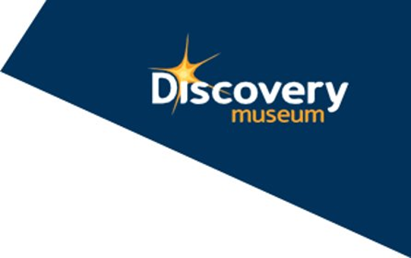 Morse Code
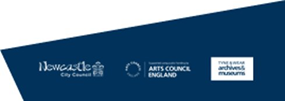 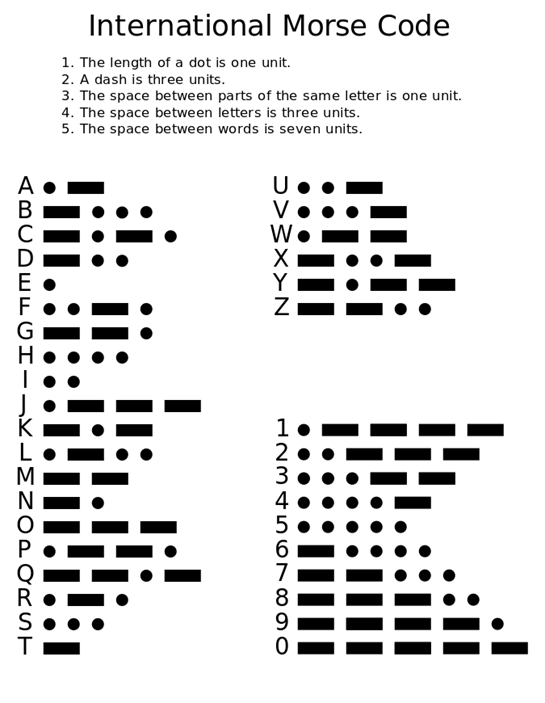 What is the word?
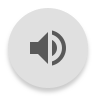 A dot sounds like
A dash sounds like
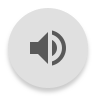 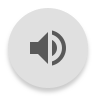 Fast
Slower
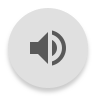 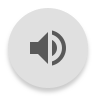 Letter 1
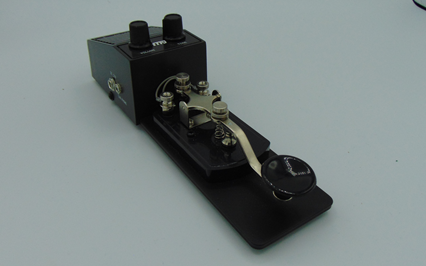 Letter 2
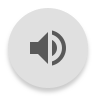 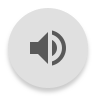 Letter 3
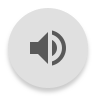 Letter 4
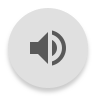 Letter 5